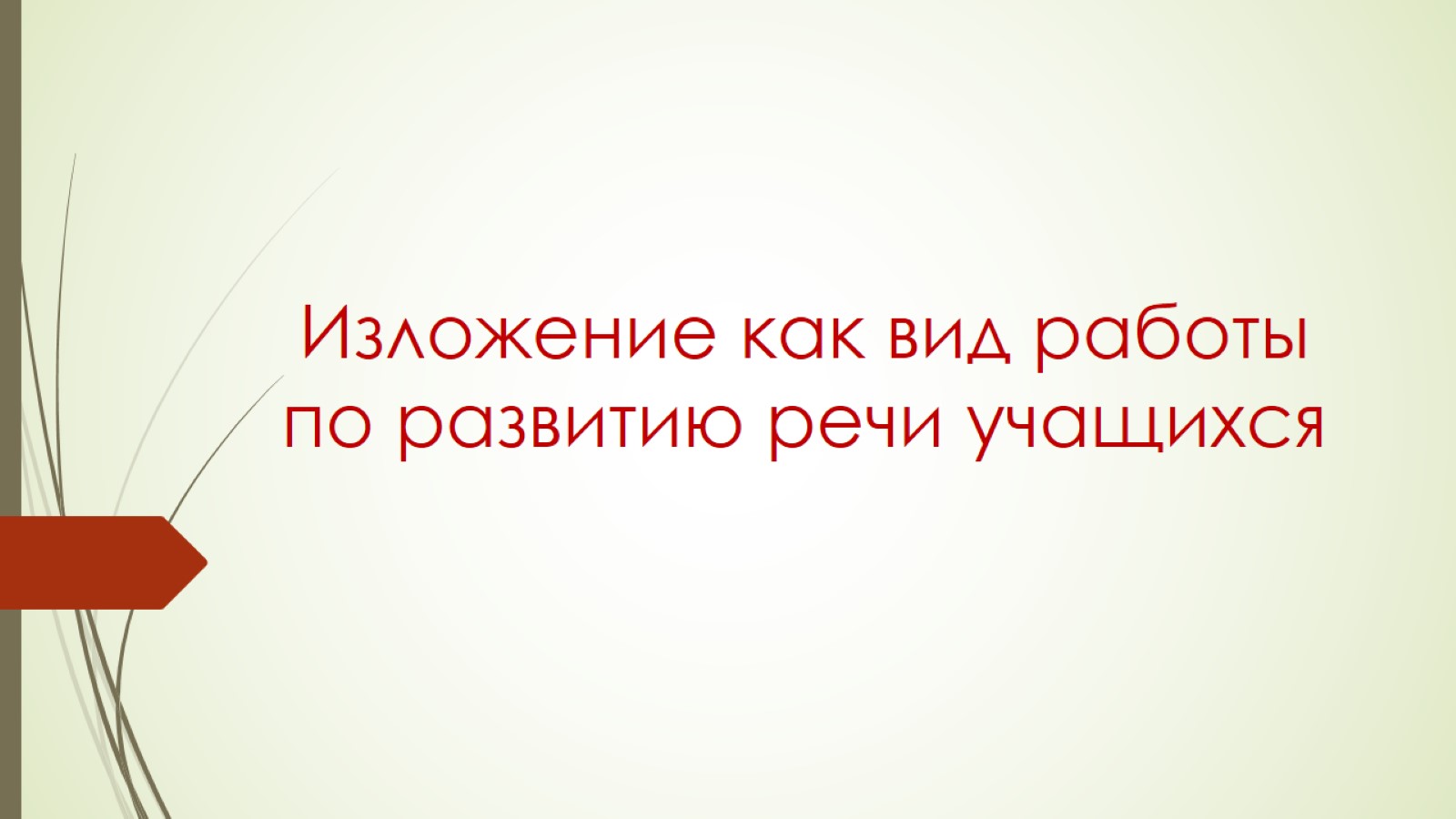 Изложение как вид работы по развитию речи учащихся
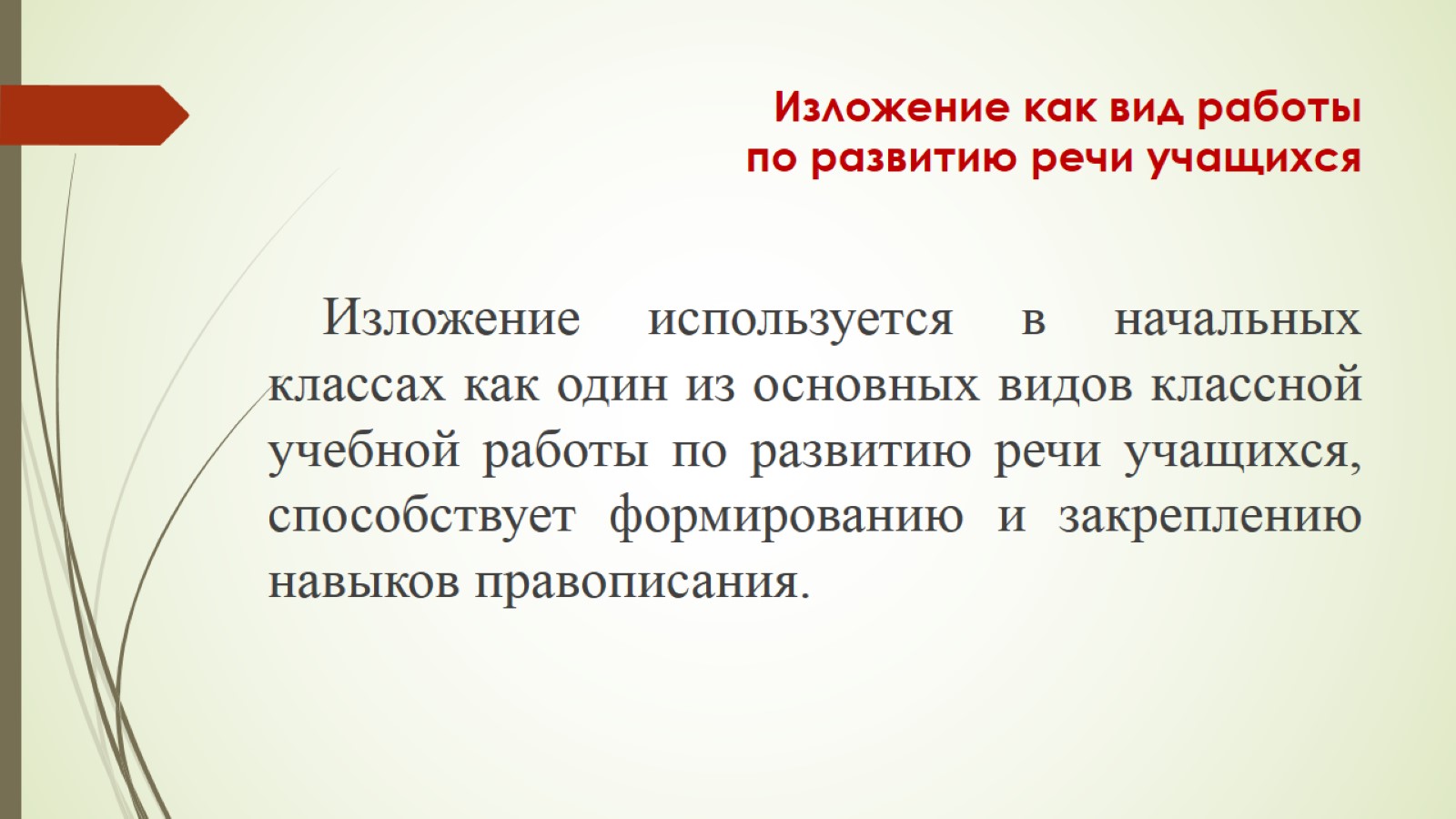 Изложение как вид работы по развитию речи учащихся
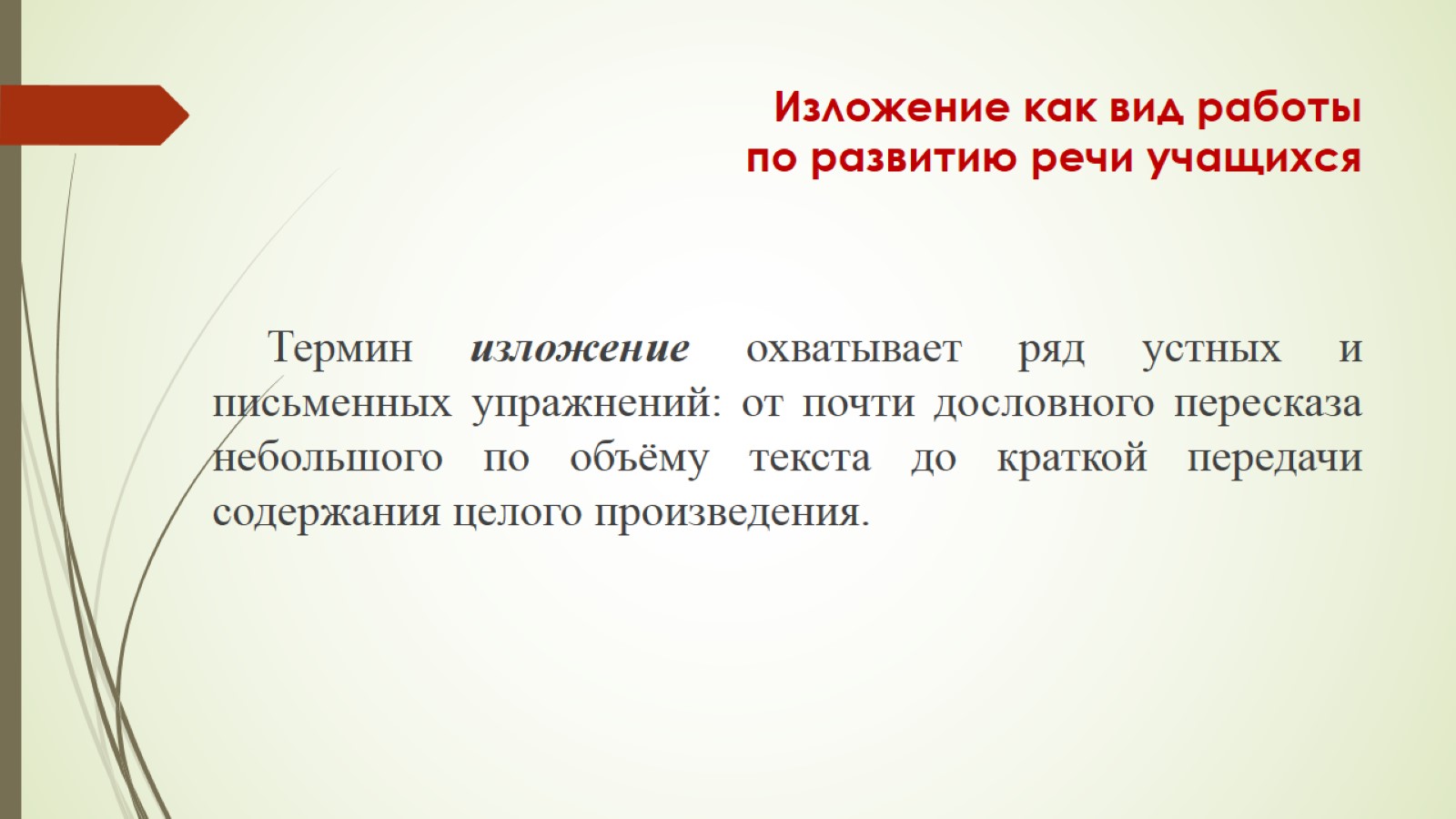 Изложение как вид работы по развитию речи учащихся
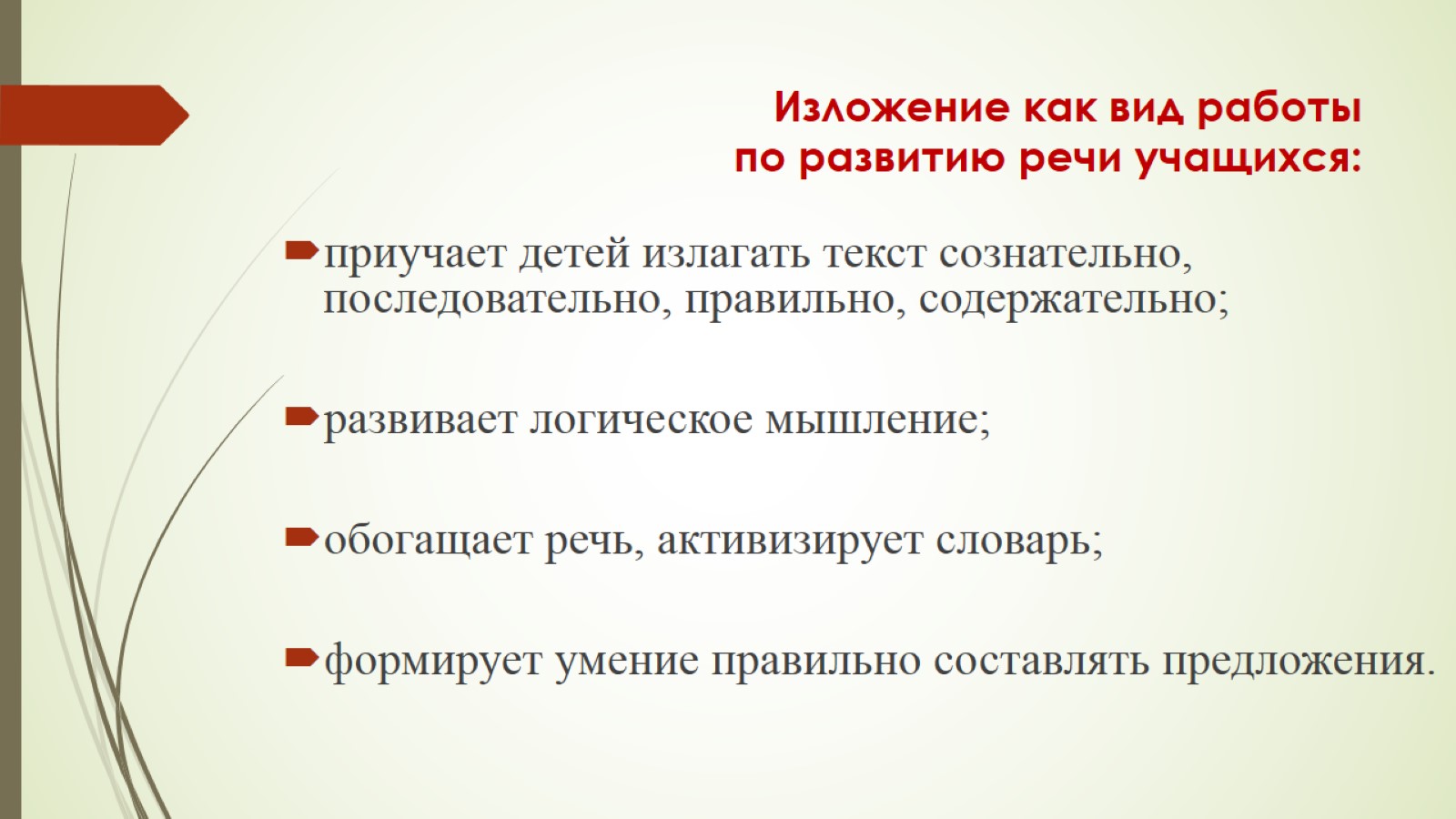 Изложение как вид работы по развитию речи учащихся:
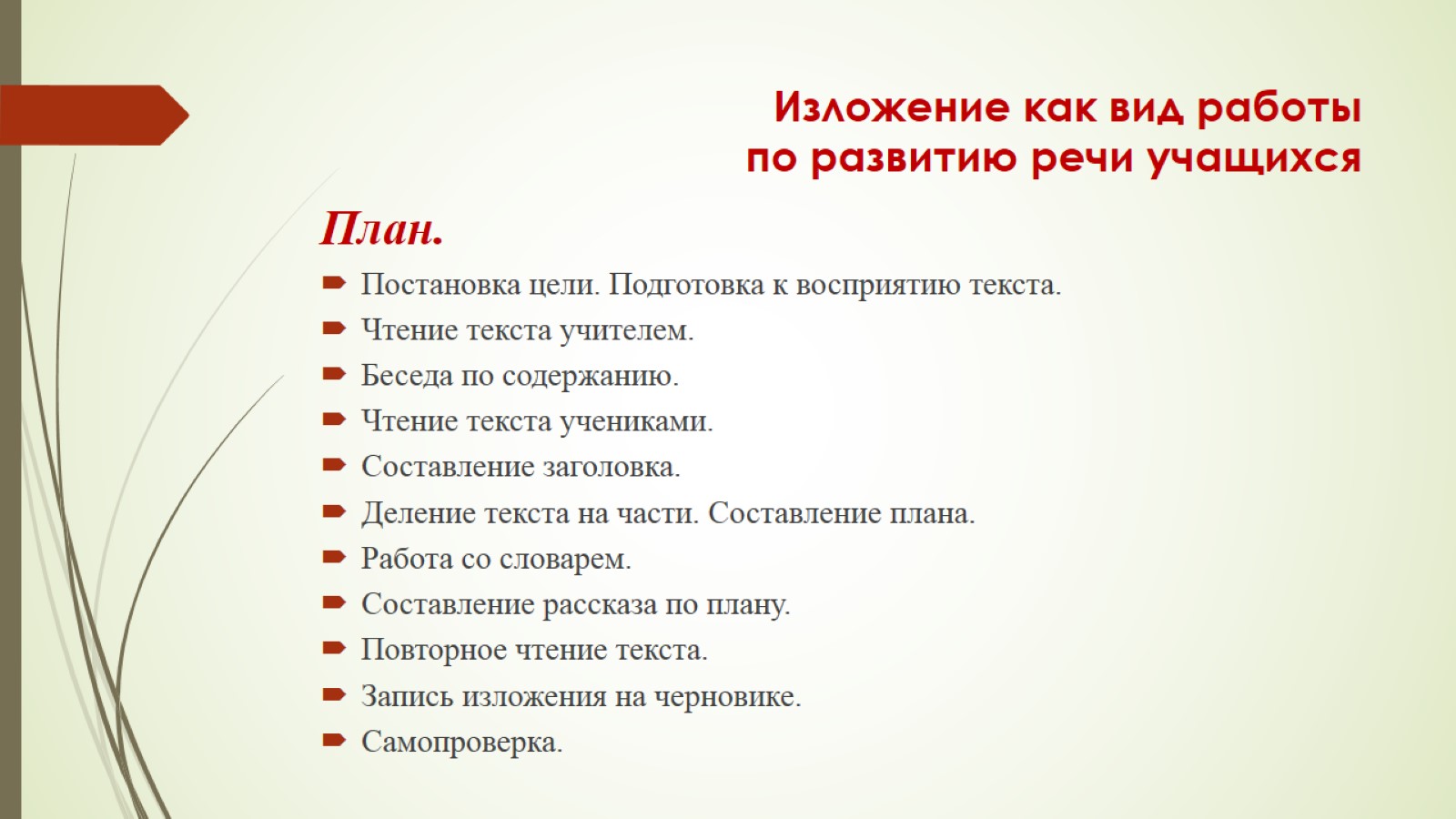 Изложение как вид работы по развитию речи учащихся
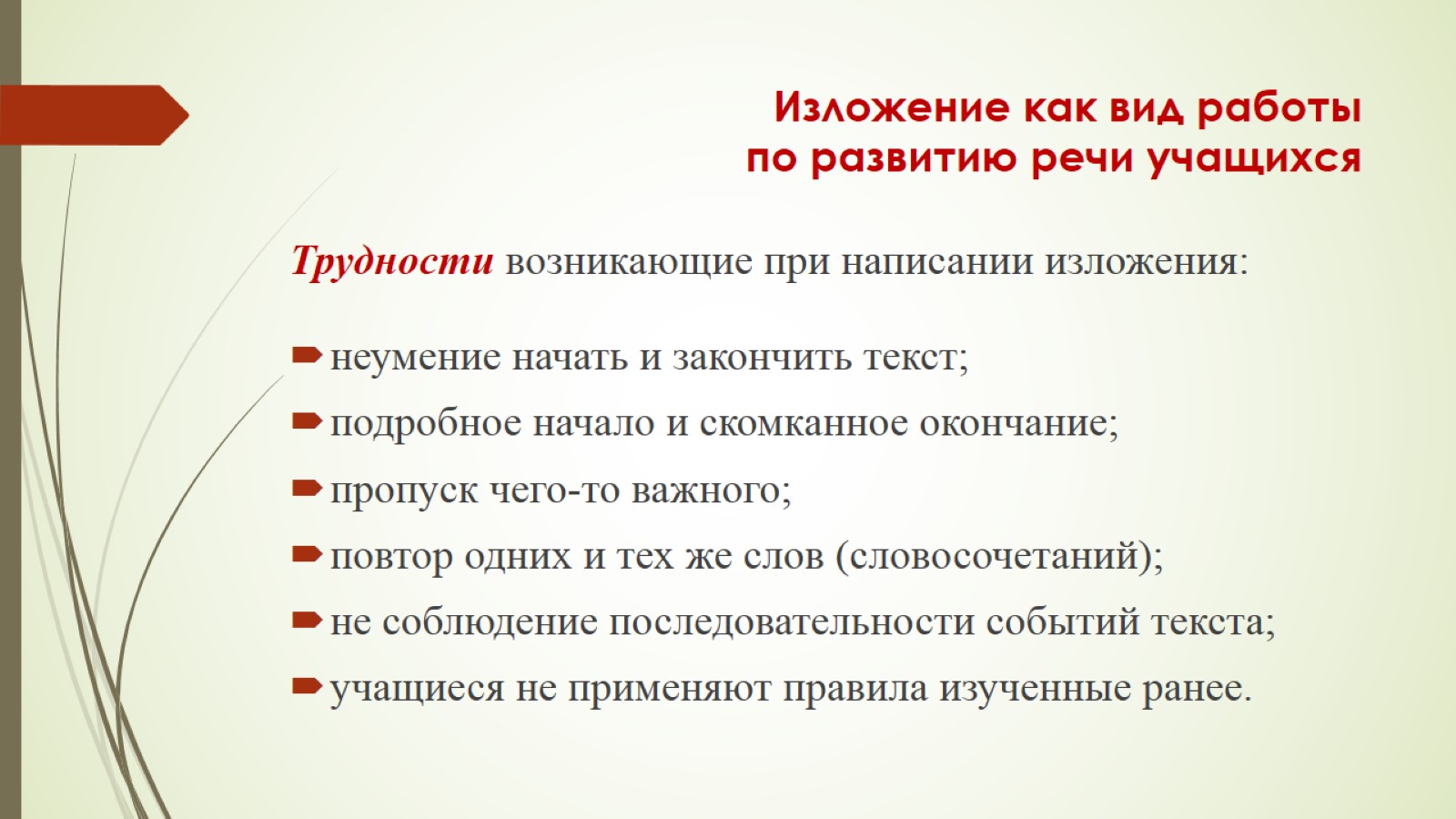 Изложение как вид работы по развитию речи учащихся
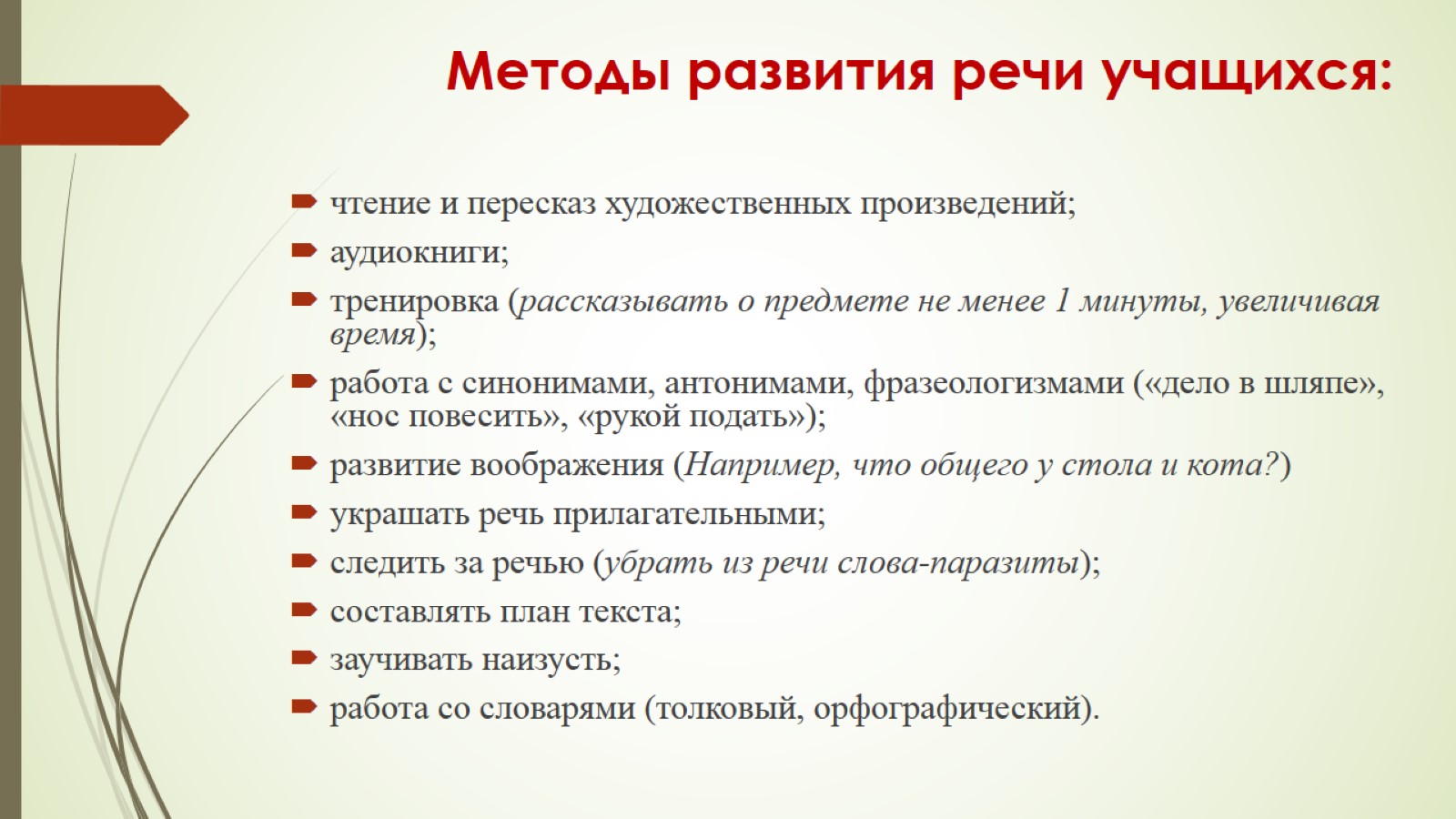 Методы развития речи учащихся: